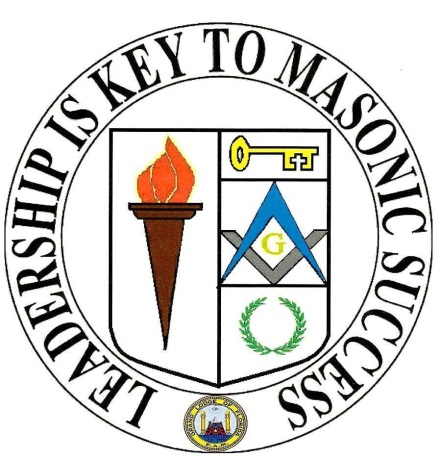 Masonic Leadership Training
10. Membership
Membership
A long time ago, a group of men came together and saw something useful about periodically gathering for self-improvement, fellowship and what has since become, service to the community. In coming together, they found that same common need in others. After much discussion, they found even more men who were interested in this idea. This resulted in them meeting as a group on a regular basis. No matter if this scene is from the 18th Century or today, the basic elements of creating and building a strong, cohesive and growing group have not changed.
Membership
What made Freemasonry successful centuries ago was its ability of meeting the needs of men during that time. Today, the culture of Freemasonry in most Lodges and Jurisdictions has made recruiting a serious challenge. 
Culture, is the collective behaviors and beliefs of an organization or society. Those who subscribe to a culture agree to behave according to its precepts, think alike, and move toward common goals and objectives. In our Fraternity, Masonic culture is strong, yet research suggests that we may be in conflict with many elements of the 21st Century. We must change the environment of Freemasonry, which means changing or adapting our culture. These changes can be good as long as we do not change the “Ancient Landmarks” of Freemasonry.
Issues That Impede Membership In Today’s World
Limited free time for men who might become Masons
Men are working longer hours
Men have non traditional jobs or multiple jobs
Many work from home after normal work hours
They share child care and other responsibilities around the home with their spouse
People (Men) are not as social as they once were. They tend to stay home, socialize with smaller groups and do not become active in their community. This is likely because community organizations do not market themselves to today’s younger generation.
Membership Statistics
Numbers in Civic and Fraternal groups across the country have dropped dramatically in the last 40 years nationwide. 
In 1980, there were approximately 83,400 Masons in Florida. 
In 2009, approximately 48,500 Masons. 
Over the last 10 years, Florida’s male population has increased by approximately 1.5 million.  During that same period, our Membership has dropped roughly 16,000 members to 32,004 Masons in Florida as of May 2020.
Importance Of Recruiting
The continued strength and prosperity of Freemasonry depends on dedicated Masons like you.
You are still the most valuable recruiter of our Fraternity
Prospects, provided by active Masons, are consistently more productive than those from other sources, such as advertising or “walk-in” inquiries to the Grand Lodge.
You account for the overwhelming majority of new members.
Importance, cont.
By informing your friends, family and associates, directly and indirectly, about the tangible and intangible rewards you’re receiving as a Mason, you present them with the opportunity to succeed at your side while improving the Fraternity as a whole.
Targeting the best and brightest from your community, people who have demonstrated their ability to be successful, can make Freemasonry better than it would be without them. 
Seek Men of vision, who desire to develop a life plan and who see how Freemasonry will help them achieve their goals to be better men. 
Help them see the Fraternity as an opportunity to break from regular routine and breathe new vigor and accomplishment into their journey through life.
Mason’s Bill of Rights
Max DePree, in the book, “Leadership is an Art,” outlined a bill of rights for members of organizations. His work has been modified here to address Freemasonry. These are qualities your Lodge must be able to provide in order to recruit and retain members.

The right to be needed: Can I use my gifts to benefit Freemasonry and therefore myself?

The right to be involved: That is, to give and receive input, to respond and be part of the action.
Masons Bill of Rights
The right to a covenantal relationship: Can I expect to enjoy a “contract” with leadership based upon trust and “intimacy,” meaning I feel some sense of ownership in the solutions?
The right to understand: Where is Freemasonry going? What is its vision and what is my role in its future?
The right to affect one’s own destiny: In other words, it’s the right to influence one’s own personal progress and future.
Inspiring others
When a member feels good about Freemasonry and what he is gaining from it, he will be active in the Lodge. 

He will talk enthusiastically to his relatives, friends and acquaintances about it and this becomes most effective recruitment tool possible. It emanates from a well-designed program in your Lodge targeted to meet his wants and needs as well as those of Freemasonry.
What can we do?
OLD MASONIC RECRUITING METHOD
Today, many Masons know what “2B1ASK1” means. It was a recruitment method used for many years in recent times.  In effect, “2B1ASK1” means, “To be one (a Mason), you must ask one (a Mason).”  It usually appeared on a bumper sticker or sign intended to catch the curious eye of men and encourage them to ask about it. Masons were then free to pitch the idea of joining, since he “inquired” about joining our Fraternity.  As the years passed, Freemasonry found the “waiting for a man to ask” recruitment method did not produce the same results as it once did, therefore, our membership declined.  We have since created a new approach.
Imagine,
What if in 1996....
a Father asked his son to be a Mason,
a Son asked his Father to be a Mason,
a Brother asked his Brother to be a Mason,
a man asked his nephew, uncle or co-worker to be a Mason?
Where would our Fraternity be right now had most of these men approached this method of recruitment while also remembering their obligation.
POP QUIZ
Can you invite a man to join our Fraternity?
Digest Chapter 44.10
It is not unlawful for a Mason to ask a non-Mason if he would like to apply to become a Mason and offer to furnish a non-Mason information about Freemasonry including the procedures to be followed to become a Mason and offer assistance in the event the non-Mason should desire to become a member of the fraternity nor will it be unlawful for the Mason to remind the non-Mason of the offer but if no favorable response is made to the offer and reminder no further offer shall be made to the non-Mason. (1996)

AND…
Digest Chapter 44.10
Any such inquiry or offer shall be limited to a non-Mason who is believed to be of good morals, high character, upright in his community and has a favorable impression of our Fraternity. It shall be unlawful to urge, insist, attempt to persuade, argue, or use any other device or tactic to induce a non-Mason to petition for membership in the Fraternity. (1996)
The answer is YES!
However, you must remember, it’s your responsibility to make sure that YOU would sit in lodge with THESE men.

That they are men who would remain bound by the same obligations you have taken, regardless of how they find their way to our door.
Membership Development
The Membership Development Program is  designed to increase membership in the Fraternity Statewide. The key elements of this program are:
“Each One, Reach One”
A Lodge of Discussion
Conduct a Community Activity or Service Event
Contact the Membership Development District Committeeman to put on a Workshop.
“Each One Reach One”
A Program to assist the Lodges in finding potential prospects for Freemasonry.  The idea is for each Mason to create a list of Men in their life who fall into the following criteria:
Men they know
Men they like
Men they trust
Men they would go to for advice.
Lodge of Discussion
A program to promote a debate or discussion within a Lodge to enrich the Lodge experience that both guests and Masons can share together.

Can include a short presentation (Masonic or Non-Masonic topic)
Can be presented by a speaker from within the Fraternity as well as someone outside the Fraternity.
Community Activity or Service Event
Having each Lodge take on a Community activity or event to express themselves and assist in publicizing the purpose of our Fraternity.
Get involved with programs valued by community.
Partner with local business or organization.
Membership Development (Continued)
There are many more components of the Membership Development Program.  If you would like to know more, please contact your District Committeeman for more information.
Advertising:
BeAFloridaMason.com
855-FL-MASON (Billboards throughout the State)
Brotherhood Events
New Lodge Concepts
Other Tools and Suggestions
Ask the most successful recruiters in your Lodge how they recruit new members
Ask your Brothers (and yourself) why they became Masons and why they remain members of the Craft
Consider establishing new member teams among active members by age groups
The key to meeting and exceeding membership goals is to get younger members involved
Other Tools and Suggestions
Develop a presentation for your Lodge members informing them of the consequences of failing to develop and foster membership. Review your membership numbers for the past 5, 10 or 20 years, then forecast your Lodge’s membership. Show the impact on Lodge finances resulting from lost dues, which could affect your ability to maintain your building, participate in your community and hold activities for your membership.
Other Tools and Suggestions
Appoint a committee to develop a list of prospective members. At your next meeting, they should distribute the Prospective Lodge Members form. Read each category aloud and ask members to write down the names of men they know. Give them time to fill out the sheet after reading each category. The committee will gather all the forms to keep a record of all prospective members on the Prospective New Members Tracking Chart.
Synopsis
The continued strength and prosperity of our Fraternity depends on dedicated Masons like you.
You are still the most valuable recruiter of Order
Prospects, provided by active Masons, are consistently more productive than those from other sources, such as advertising or “walk-in” inquiries to our Lodges or Grand Lodge.
You account for the overwhelming majority of new members. 
Set the example, improve our Membership.
Questions or Suggestions ?
Closing
Make sure to get your Completion Record Signed and Dated

Thanks for Attending!!